CSCI 6315 Applied Database Systems Review for Midterm Exam II
Xiang Lian
The University of Texas Rio Grande Valley
Edinburg, TX 78539
xiang.lian@utrgv.edu
1
Review
Chapters 6, 7, 8, 14, 15 in your textbook
Lecture slides, reading materials
In-class exercises (examples)
Assignments
Projects
2
Review (cont'd)
Question Types
Q/A
Relational algebra
SQL
Normalization theory
5 Questions (100 points) + 1 Bonus Question (20 extra points)
3
Chapter 5.1 Relational Algebra
Relational algebra
Selection
Projection
Cartesian product
Union
Set Difference
Join
Intersection
Division
4
Relational Algebra
Five basic operations in relational algebra: Selection, Projection, Cartesian product, Union,  and Set Difference. 

These perform most of the data retrieval operations needed.

Also have Join, Intersection, and Division operations, which can be expressed in terms of 5 basic operations.
5
Pearson Education © 2014
Relational Algebra Operations
6
Pearson Education © 2014
Selection (or Restriction)
predicate (R)
Works on a single relation R and defines a relation that contains only those tuples (rows) of R that satisfy the specified condition (predicate).
7
Pearson Education © 2014
Example - Selection (or Restriction)
List all staff with a salary greater than £10,000.

	salary > 10000 (Staff)
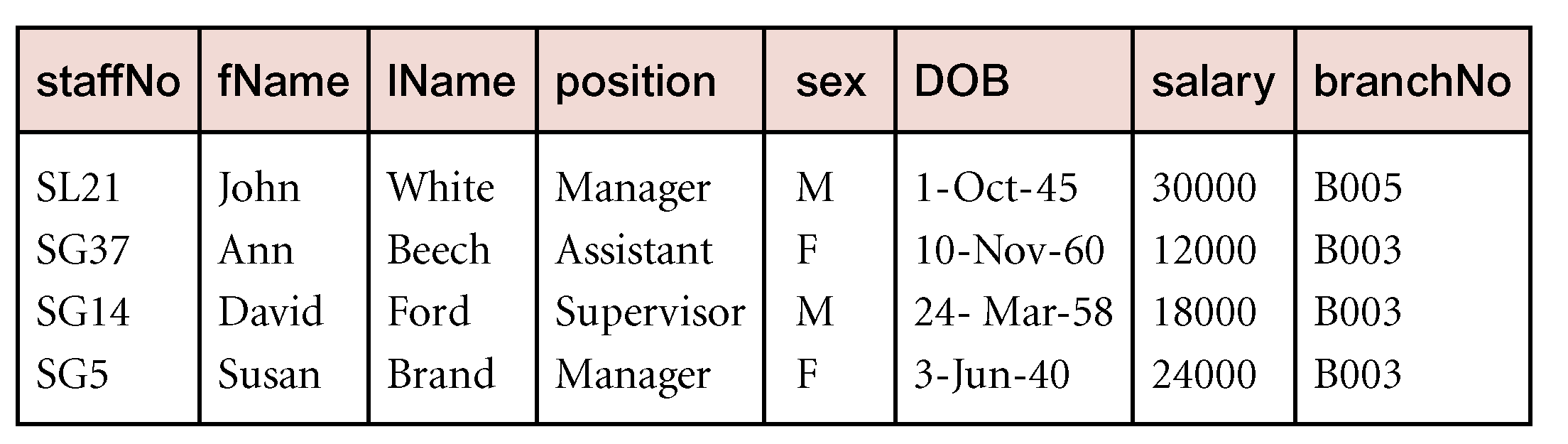 8
Pearson Education © 2014
Projection
col1, . . . , coln(R)
Works on a single relation R and defines a relation that contains a vertical subset of R, extracting the values of specified attributes and eliminating duplicates.
9
Pearson Education © 2014
Example - Projection
Produce a list of salaries for all staff, showing only  staffNo, fName, lName, and salary details.

	staffNo, fName, lName, salary(Staff)
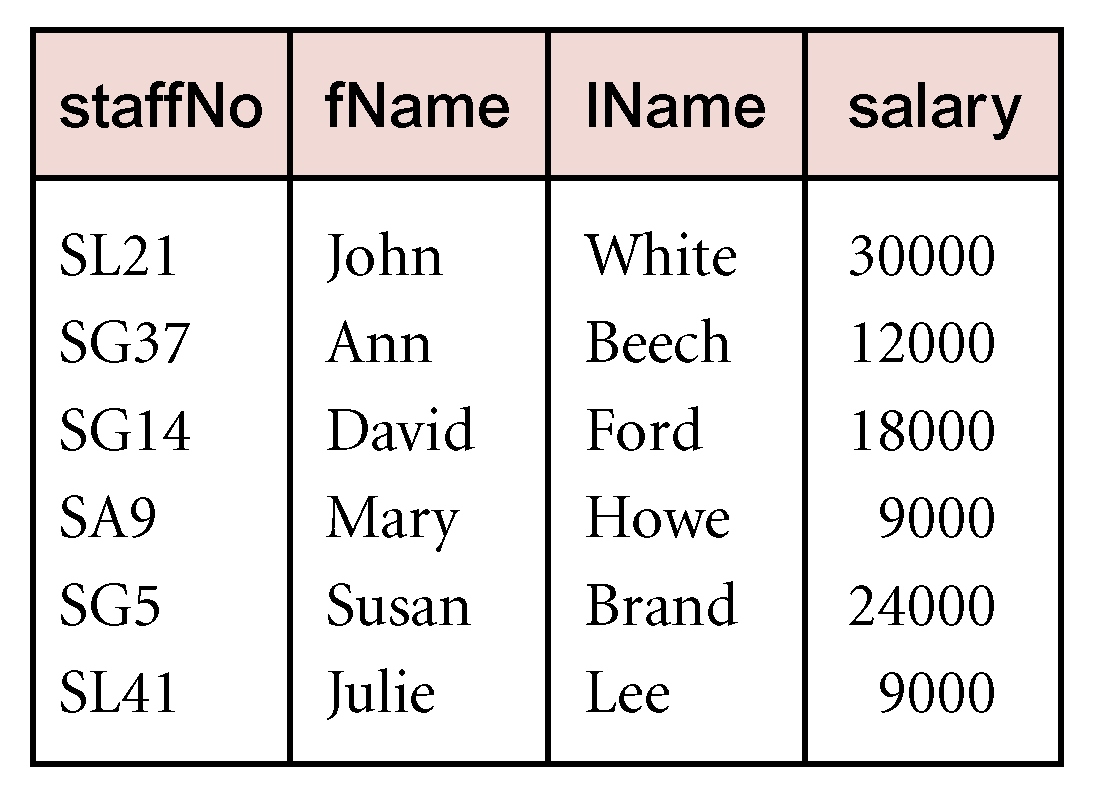 10
Pearson Education © 2014
Union
R  S
Union of two relations R and S defines a relation that contains all the tuples of R, or S, or both R and S, duplicate tuples being eliminated. 
R and S must be union-compatible.

If R and S have I and J tuples, respectively, union is obtained by concatenating them into one relation with a maximum of (I + J) tuples.
11
Pearson Education © 2014
Intersection
R  S
Defines a relation consisting of the set of all tuples that are in both R and S. 
R and S must be union-compatible.

Expressed using basic operations:
	R  S = R – (R – S)
12
Pearson Education © 2014
Cartesian product
R X S	
Defines a relation that is the concatenation of every tuple of relation R with every tuple of relation S.
13
Pearson Education © 2014
Set Difference
R – S
Defines a relation consisting of the tuples that are in relation R, but not in S. 
R and S must be union-compatible.
14
Pearson Education © 2014
Theta join (-join)
R       FS	
Defines a relation that contains tuples satisfying the predicate F from the Cartesian product of R and S. 
The predicate F is of the form R.ai  S.bi where  may be one of the comparison operators (<, , >, , =, ).
15
Pearson Education © 2014
Division
R  S (or R/S
Defines a relation over the attributes C that consists of set of tuples from R that match combination of every tuple in S.

Expressed using basic operations:
	T1  C(R)
	T2  C((S X T1) – R)
	T  T1 – T2
16
Pearson Education © 2014
Example - Division
Identify all clients who have viewed all properties with three rooms.

	(clientNo, propertyNo(Viewing))  
(propertyNo(rooms = 3 (PropertyForRent)))
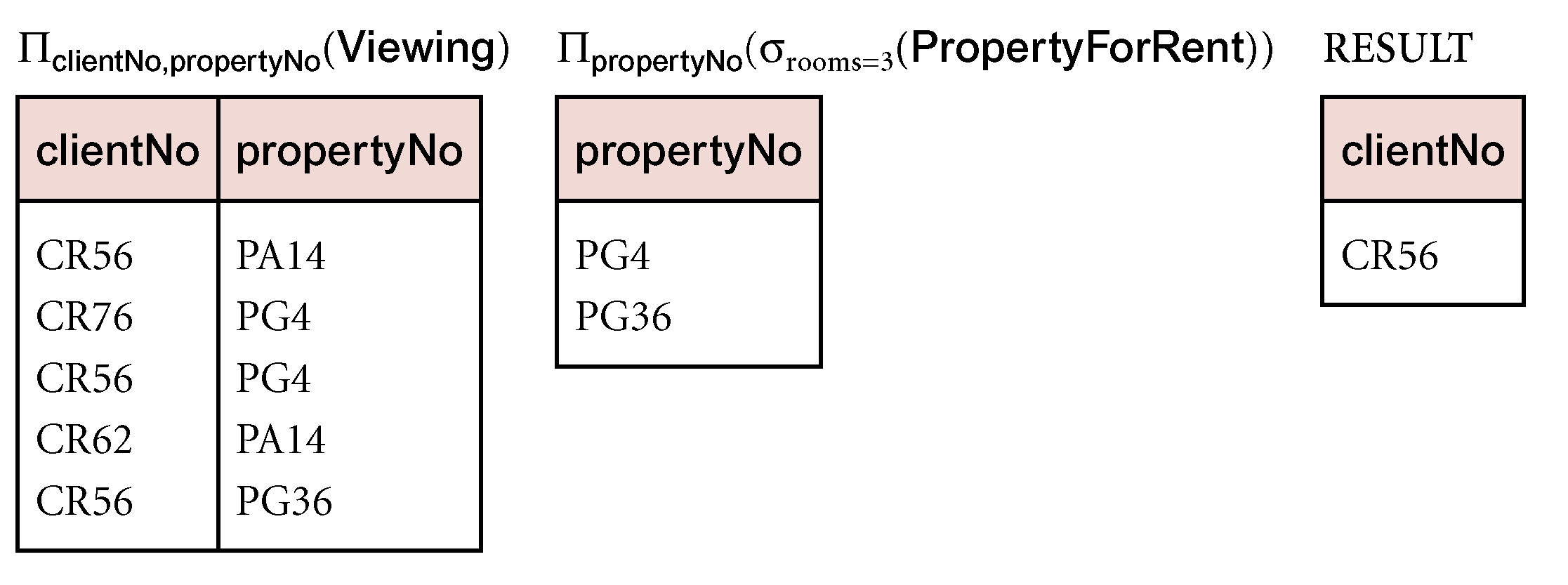 17
Pearson Education © 2014
Chapters 6-8 SQL
Basic clauses in SQL
SELECT
FROM
WHERE
ORDER BY
GROUP BY … HAVING
Aggregates
Examples in lecture slides and reading materials
18
SELECT Statement
FROM	Specifies table(s) to be used.
WHERE	Filters rows.
GROUP BY	Forms groups of rows with same
		column value.
HAVING	Filters groups subject to some
		condition.
SELECT	Specifies which columns are to
		appear in output.
ORDER BY 	Specifies the order of the output.
19
Pearson Education © 2014
Query Sublanguage of SQL
SELECT  C.CrsName
FROM  Course C
WHERE  C.DeptId = ‘CS’
Tuple variable  C ranges over rows of Course.
Evaluation strategy:
FROM clause produces Cartesian product of listed tables
WHERE clause assigns rows to C in sequence and produces table containing only rows satisfying condition
SELECT clause retains listed columns
Equivalent to:  CrsNameDeptId=‘CS’(Course)
20
Join Queries
SELECT  C.CrsName
FROM  Course C, Teaching T
WHERE  C.CrsCode=T.CrsCode AND T.Semester=‘S2000’
List CS courses taught in S2000
Tuple variables clarify meaning.
Join condition “C.CrsCode=T.CrsCode”
 relates facts to each other
Selection condition “ T.Semester=‘S2000’ ” 
 eliminates irrelevant rows
Equivalent (using natural join) to:
CrsName(Course
Semester=‘S2000’ (Teaching) )
CrsName (Sem=‘S2000’ (Course           Teaching) )
21
Correspondence Between SQL and Relational Algebra
SELECT   C.CrsName
FROM   Course C, Teaching T
WHERE   C.CrsCode = T.CrsCode  AND  T.Semester = ‘S2000’
Also equivalent to:
CrsName C_CrsCode=T_CrsCode AND Semester=‘S2000’
       (Course [C_CrsCode, DeptId, CrsName, Desc] 
              Teaching [ProfId, T_CrsCode, Semester])
This is the simplest evaluation algorithm for SELECT.
 Relational algebra expressions are procedural.
 Which of the two equivalent expressions is more easily evaluated?
22
Self-join Queries
Find Ids of all professors who taught at least two courses in the same semester:
SELECT  T1.ProfId
FROM  Teaching T1, Teaching T2
WHERE  T1.ProfId = T2.ProfId 
     AND  T1.Semester = T2.Semester 
     AND  T1.CrsCode <> T2.CrsCode
Tuple variables are essential in this query!
Equivalent to:
 ProfId (T1.CrsCodeT2.CrsCode(Teaching[ProfId, T1.CrsCode, Semester]
                                           Teaching[ProfId, T2.CrsCode, Semester]))
23
Duplicates
Duplicate rows not allowed in a relation
However, duplicate elimination from query result is costly and not done by default; must be explicitly requested:
SELECT DISTINCT …..
FROM …..
24
Use of Expressions
Equality and comparison operators apply to strings (based on lexical ordering)
WHERE S.Name < ‘P’
Concatenate operator applies to strings
WHERE S.Name || ‘--’ || S.Address = ….
Expressions can also be used in SELECT clause:
SELECT  S.Name || ‘--’ || S.Address AS NmAdd
FROM  Student S
25
Set Operators
SQL provides UNION, EXCEPT (set difference), and INTERSECT  for union compatible tables
Example:  Find all professors in the CS Department and all professors that have taught CS courses
(SELECT   P.Name
 FROM   Professor P, Teaching T
 WHERE  P.Id=T.ProfId AND T.CrsCode LIKE ‘CS%’)
UNION
(SELECT  P.Name
 FROM  Professor P
 WHERE  P.DeptId = ‘CS’)
26
[Speaker Notes: % -- 0 or more characters
_  -- 1 single character]
Aggregates
Functions that operate on sets:
COUNT, SUM, AVG, MAX, MIN
Produce numbers (not tables)
Not part of relational algebra (but not hard to add)
SELECT COUNT(*)
FROM  Professor P
SELECT MAX (Salary)
FROM  Employee E
27
Grouping
But how do we compute the number of courses taught in S2000 per professor?
Strategy 1:  Fire off a separate query for each professor:
			SELECT   COUNT(T.CrsCode)
			FROM    Teaching T
			WHERE  T.Semester = ‘S2000’ AND T.ProfId = 123456789
Cumbersome
What if the number of professors changes?  Add another query?
Strategy 2:  define a special grouping operator:
			SELECT     T.ProfId,  COUNT(T.CrsCode)
			FROM       Teaching  T
			WHERE      T.Semester = ‘S2000’
			GROUP BY  T.ProfId
28
HAVING Clause
Eliminates unwanted groups (analogous to WHERE clause, but works on groups instead of individual tuples)
HAVING condition is constructed from attributes of GROUP BY list and aggregates on attributes not in that list
SELECT  T.StudId, 
              AVG(T.Grade)  AS  CumGpa, 
              COUNT (*)  AS  NumCrs
FROM   Transcript  T
WHERE   T.CrsCode  LIKE  ‘CS%’
GROUP BY  T.StudId
HAVING  AVG (T.Grade) > 3.5
29
ORDER BY Clause
Causes rows to be output in a specified order
SELECT  T.StudId, COUNT (*) AS NumCrs, 
              AVG(T.Grade) AS CumGpa
FROM   Transcript T
WHERE  T.CrsCode LIKE ‘CS%’
GROUP BY  T.StudId
HAVING  AVG (T.Grade) > 3.5
ORDER BY  DESC  CumGpa,  ASC StudId
Descending
Ascending
30
Chapters 14-15 Normalization Theory
Redundancy in the schema
Update, deletion, insertion anomalies
Solution: decomposition
Normalization theory
Functional dependencies
FD closure
Attribute closure
31
Chapters 14-15 Normalization Theory (cont'd)
BCNF
What are two conditions of BCNF?
BCNF decomposition algorithm
3NF
What are 3 conditions of 3NF?
How to calculate the minimal cover?
3NF decomposition algorithm
Lossless decomposition
Conditions? R = R1      R2     …     Rn
Dependency preserving
Conditions? F+ = (F1  F2  ...  Fn)+
32
Redundancy
Dependencies between attributes cause redundancy
Ex.  All addresses in the same town have the same zip code
SSN     Name     Town                  Zip
1234     Joe       Stony Brook     11790
4321     Mary    Stony Brook     11790
5454     Tom     Stony Brook     11790
             ………………….
Redundancy
33
Anomalies
Redundancy leads to anomalies:
Update anomaly: A change in Address must be made in several places
Deletion anomaly: Suppose a person gives up all hobbies.  Do we:
Set Hobby attribute to null?  No, since Hobby is part of key
Delete the entire row?  No, since we lose other information in the row
Insertion anomaly: Hobby value must be supplied for any inserted row since Hobby is part of key
34
Decomposition
Solution: use two relations to store Person information
Person1 (SSN, Name, Address)
Hobbies (SSN, Hobby)
The decomposition is more general: people without hobbies can now be described 
No update anomalies:
Name and address stored once
A hobby  can  be separately supplied or deleted
35
Functional Dependencies
Definition: A functional dependency (FD) on a relation schema R is a constraint of the form 
X  Y, where X and Y are subsets of attributes of R.
Definition: An FD X  Y is satisfied in an instance r  of  R  if for every pair of tuples, t and s:  if t and s agree on all attributes in X then they must agree on all attributes in Y
Key constraint is a special kind of functional dependency:  all attributes of relation occur on the right-hand side of the FD:
SSN  SSN, Name, Address
36
Armstrong’s Axioms for FDs
This is the syntactic way of computing/testing the various properties of FDs 

Reflexivity:  If Y  X then X  Y  (trivial FD)
Name, Address  Name
Augmentation:  If X  Y  then  X Z YZ
If Town  Zip then Town, Name  Zip, Name
Transitivity: If X  Y  and Y  Z then  X  Z
37
Generating F+
F

AB  C
                                         AB BCD        
A D        AB BD                                 AB BCDE      AB CDE

D E           BCD  BCDE
union
decomp
aug
trans
aug
Thus, AB BD, AB  BCD, AB  BCDE, and AB  CDE 
are all elements of F+
38
Computation of Attribute Closure  X+F
closure := X;               // since  X   X+F
repeat
   old := closure;
   if there is an FD  Z  V in F such that  
              Z   closure and V   closure
       then  closure := closure   V
until old = closure 

–  If T  closure then X  T  is entailed by F
39
Example: Computation of Attribute Closure
Problem: Compute the attribute closure of AB with 
respect to the set of FDs :
AB  C    (a)         
    A  D      (b)
    D  E      (c)
    AC  B    (d)
Solution:
Initially closure = {AB}
Using (a) closure = {ABC}
Using (b) closure = {ABCD}
Using (c) closure = {ABCDE}
40
BCNF
Definition: A relation schema R is in BCNF if for every FD X  Y associated with R either
Y   X  (i.e., the FD is trivial) or
X is a superkey of R
Example:  Person1(SSN, Name, Address)
The only FD is SSN  Name, Address
Since SSN is a key, Person1 is in BCNF
41
Third Normal Form
A relational schema R is in 3NF if for every FD  X  Y  associated with R either:
Y   X  (i.e., the FD is trivial); or
X is a superkey of R; or
Every A Y is part of some key of R
3NF is weaker than BCNF (every schema that is in BCNF is also in 3NF)
BCNF conditions
42
Lossless Schema Decomposition
A decomposition should not lose information
A decomposition (R1,…,Rn) of a schema, R, is lossless if every valid instance, r, of R can be reconstructed from its components:



where each  ri = Ri(r)
r2
r = r1
……
rn
43
Testing for Losslessness
A (binary) decomposition of  R = (R, F) into R1 = (R1, F1) and R2 = (R2, F2) is lossless if and only if :
either the FD
(R1  R2 )  R1  is in  F+ 
or the FD
(R1  R2 )  R2  is in  F+
44
Dependency Preservation
Consider a decomposition of R = (R, F) into R1 = (R1, F1) and R2 = (R2, F2)
An FD X  Y of  F+ is in Fi  iff  X  Y  Ri
An FD,  f F+ may be in neither F1, nor F2, nor even (F1  F2)+ 
Checking that  f  is true in r1 or r2  is (relatively) easy
Checking  f  in  r1      r2  is harder – requires a join
Ideally:  want to check FDs locally, in r1 and r2, and have a guarantee that every f F  holds in r1       r2 
The decomposition is dependency preserving iff the sets F and F1  F2 are equivalent:  F+ = (F1  F2)+
Then checking all FDs in F, as r1 and r2 are updated, can  be done by checking F1 in r1 and F2 in r2
45
BCNF Decomposition Algorithm
Input:  R = (R; F)

Decomp := R
while there is S = (S; F’)  Decomp  and  S not in BCNF  do 
      Find X  Y  F’ that violates BCNF    // X isn’t a superkey in S
      Replace S in Decomp  with  S1 = (XY; F1),  S2 = (S - (Y - X); F2)
       // F1 = all FDs of F’ involving only attributes of  XY 
       // F2 = all FDs of F’ involving only attributes of  S - (Y - X)
end
return  Decomp
46
Third Normal Form
Compromise  –  Not all redundancy removed, but dependency preserving decompositions are always possible (and, of course, lossless)
3NF decomposition is based on a minimal cover
47
Minimal Cover
A minimal cover of a set of dependencies, F, is a set of dependencies, U, such that:
U is equivalent to F    (F+ = U+)
All FDs in U have the form X   A where A is a single attribute
It is not possible to make U smaller (while preserving equivalence) by
Deleting an FD
Deleting an attribute from an FD  (either from LHS or RHS)

FDs and attributes that can be deleted in this way are called redundant
48
Computing Minimal Cover
Example: F = {ABH  CK, A  D, C  E,
			         BGH  L, L  AD, E  L, BH  E}
step 1: Make RHS of each FD into a single attribute
Algorithm:  Use the decomposition inference rule for FDs
Example: L  AD  replaced by L  A, L  D ;   ABH  CK  by ABH C,  ABH K
step 2: Eliminate redundant attributes from LHS.  
Algorithm: If FD XB  A  F  (where B is a single attribute) and X  A is entailed by F, then B  was unnecessary 
Example: Can an attribute be deleted from ABH  C ?  
Compute AB+F, AH+F, BH+F. 
Since C  (BH)+F , BH   C  is entailed by F and A is redundant in ABH  C.
49
Computing Minimal Cover (con’t)
step 3: Delete redundant FDs from F
Algorithm:  If F – {f} entails  f, then  f  is redundant
If  f  is X  A then check if A  X+F-{f}
Example:  BGH  L is entailed by E  L,  BH  E, so it is redundant

Note:  The order of steps 2 and 3 cannot be interchanged!! See the textbook for a counterexample
50
Synthesizing a 3NF Schema
Starting with a schema R = (R, F)
step 1: Compute a minimal cover, U, of  F.  The decomposition is based on U, but since U+ = F+ the same functional dependencies will hold
A minimal cover for                                                   F={ABHCK, AD, CE, BGHL, LAD, 
		                                                            E L, BH  E} 
		        is
   U={BHC, BHK,  AD, CE, LA, EL}
51
Synthesizing a 3NF schema (con’t)
step 2: Partition U into sets U1, U2, … Un such that the LHS of all elements of Ui are the same
U1 = {BH  C, BH  K}, U2 = {A  D}, 
	U3 = {C  E}, U4 = {L  A}, U5 = {E  L}
52
Synthesizing a 3NF schema (con’t)
step 3: For each Ui form schema Ri = (Ri, Ui), where Ri  is the set of all attributes mentioned in Ui  
Each FD of U will be in some Ri.  Hence the decomposition is dependency preserving
R1 = (BHCK;  BHC, BH K),  R2 = (AD;  AD),              R3 = (CE;  C  E),  R4 = (AL;  LA),                      R5 = (EL;  E  L)
53
Synthesizing a 3NF schema (con’t)
step 4: If no Ri is a superkey of R, add schema R0 = (R0,{}) where R0 is a key of R.
R0 = (BGH, {})
R0  might be needed when not all attributes are necessarily contained in R1R2 …Rn
A missing attribute, A, must be part of all keys 
	(since it’s not in any FD of U, deriving a key constraint from U involves the augmentation axiom)
R0  might be needed even if all attributes are accounted for in R1R2 …Rn
Example:    (ABCD; {AB, CD}).  
	  Step 3 decomposition: R1 = (AB; {AB}),  R2 = (CD; {CD}).  
	              Lossy! Need to add (AC; { }), for losslessness
Step 4 guarantees lossless decomposition.
54
Good Luck!
55